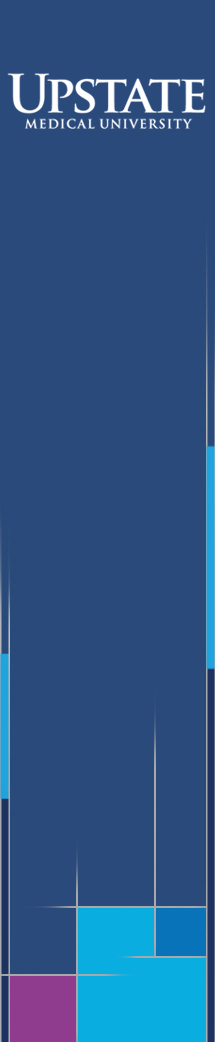 VASCULAR DEMENTIA
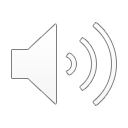 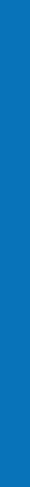 What is Vascular Dementia?
Dementia is a serious brain disease that affects memory, ability to make decisions, daily functioning, as well as mood and behavior. Vascular dementia is a type of dementia caused by a stroke. Alzheimer’s is the most common form of dementia and vascular dementia is the second most common for people age 65 and older.
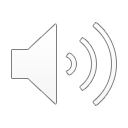 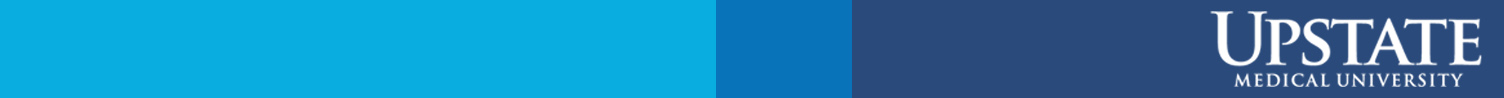 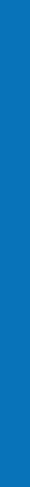 What are the Symptoms?
Signs of vascular dementia can develop slowly after a small stroke or after one big stroke. There may or may not be obvious symptoms after each stroke. Vascular dementia can also occur without a stroke occurring at all.
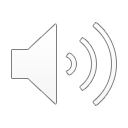 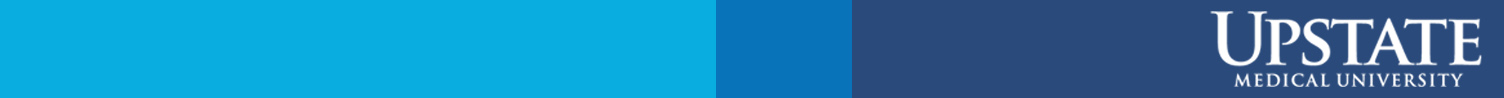 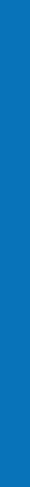 Early symptoms may include: 
Trouble doing tasks that were usually easy to do
Having trouble getting to and from familiar places 
Forgetting words for common objects
Misplacing items and having trouble finding them 
Less interest in doing things that used to be enjoyable
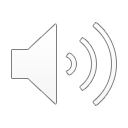 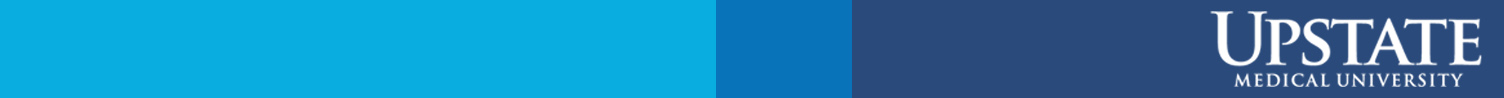 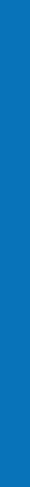 Later symptoms may include: 
Trouble sleeping or speaking
Emotional upset, anxiety, depression or agitation
Becoming less social 
Not being able to read or write 
Being confused or violent
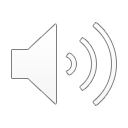 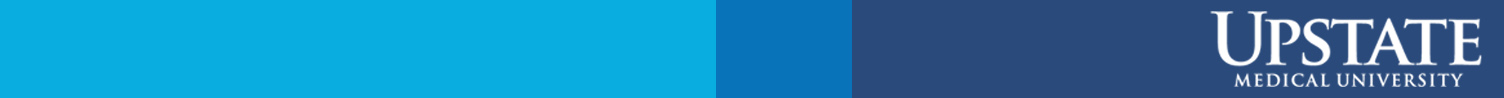 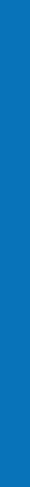 Can Vascular Dementia be Treated?
Currently, there is no cure for vascular dementia. Your doctor may give you medication to help manage some of the symptoms of vascular dementia. Your doctor may help you lower your chances of another stroke such as controlling your blood pressure and cholesterol level.
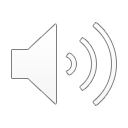 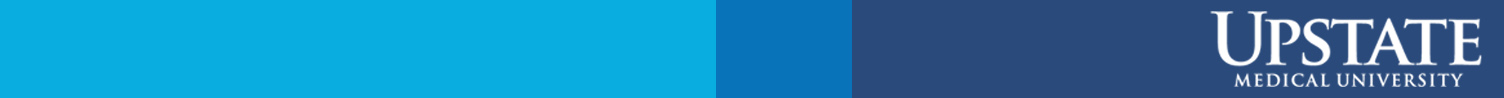 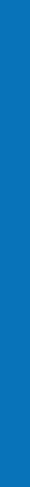 Have questions? 
Ask your doctor or health care provider at your next appointment.
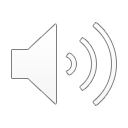 Created June 2020. Medically reviewed by Sharon Brangman, MD, FACP, AGSF
NIH Medline Plus. (2019). Vascular Dementia.. Retrieved from https://medlineplus.gov/ency/article/000746.htm.
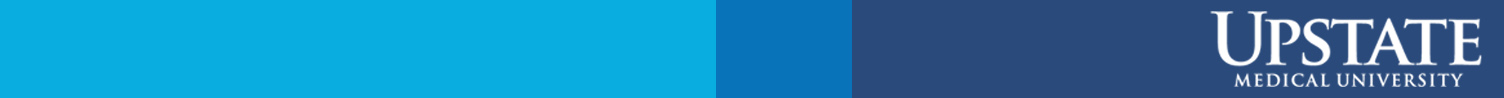